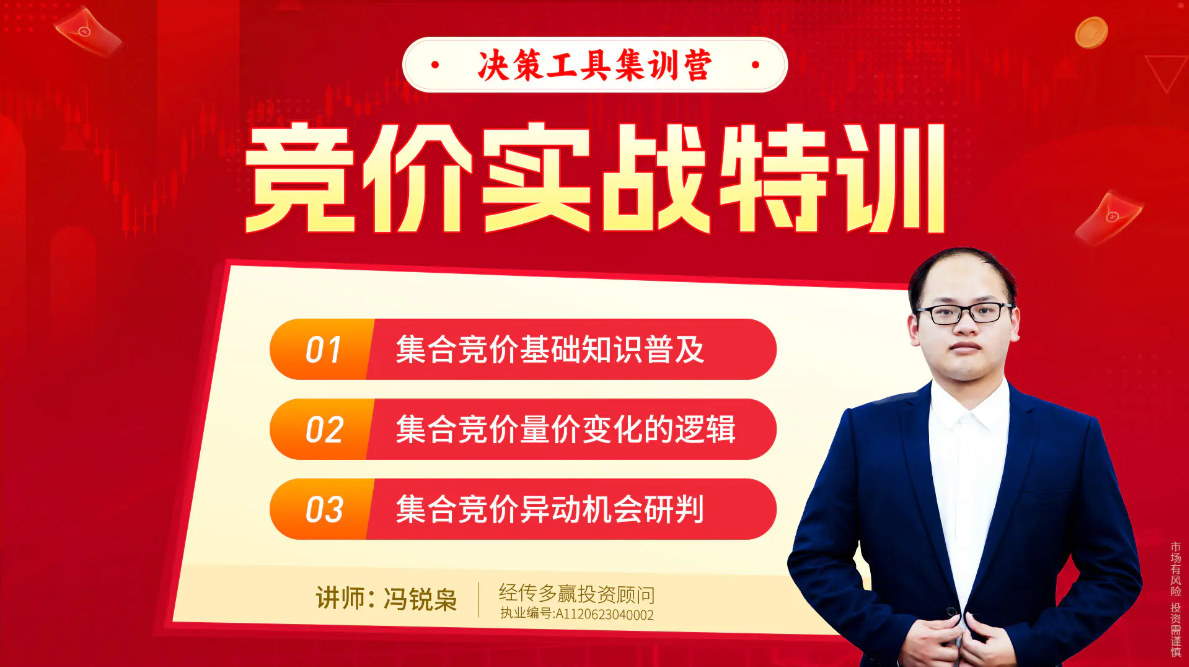 中山大学金融系毕业，股市经验6年，证券从业3年，风格偏好短线热点的各类选股策略，独创《强阳低吸》《低开反包》等战法，擅长追根溯源，挖掘资金背后的底层逻辑与市场情绪周期的演绎
竞价实战特训
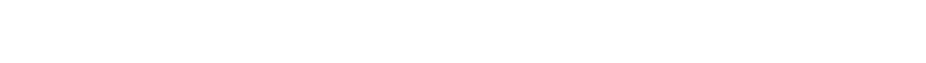 主讲老师       冯锐枭
执业编号  A1120623040002
大盘状态
市场的整体风格定调
高度
（决定一轮炒作的想象空间）
有高度无流动性

风格：缩量抱团行情（大众、华强时期）

资金属性：游资+量化日内套利

策略：情绪倒推的抱团核心，以及抱团股超预期节点的日内套利
兼具高度和流动性

风格：强趋势普涨行情（2月初、9月底）

资金属性：大游资、机构合力

策略：聚焦大容量强趋势个股，以及弹性最大的套利方向
流动性
（决定炒作宽度）
高度和流动性双杀

风格：博弈难度极大，十档电风扇内卷

资金属性：仅少量小体量资金仍在活跃

策略：适合空仓休息
无高度有流动性

风格：消息驱动的新题材轮动（11月初）

资金属性：小游资、量化

策略：分仓试错新题材的发酵节点
风险提示:观点基于软件数据和理论模型分析，仅供参考，不构成买卖建议，股市有风险，投资需谨慎!
指数&情绪
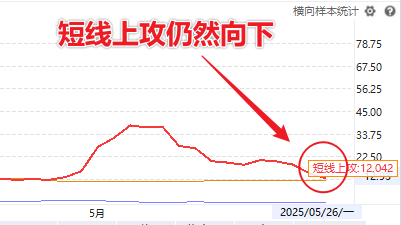 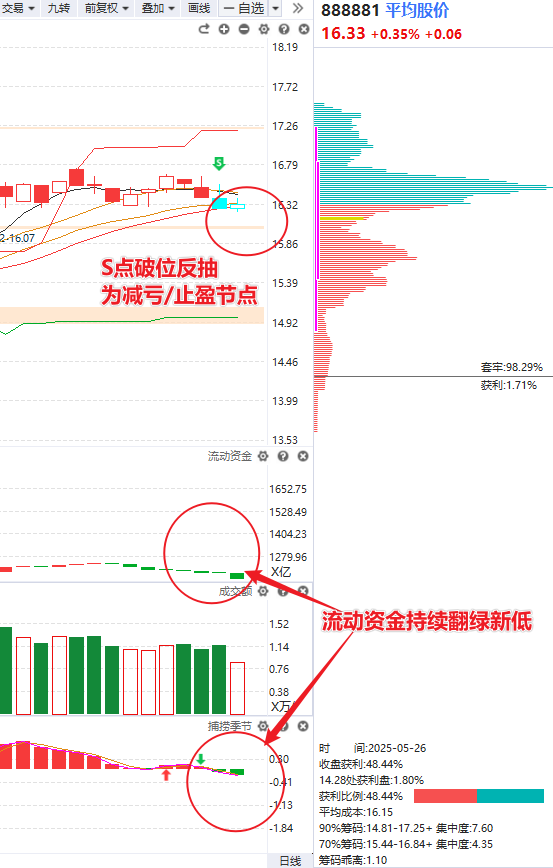 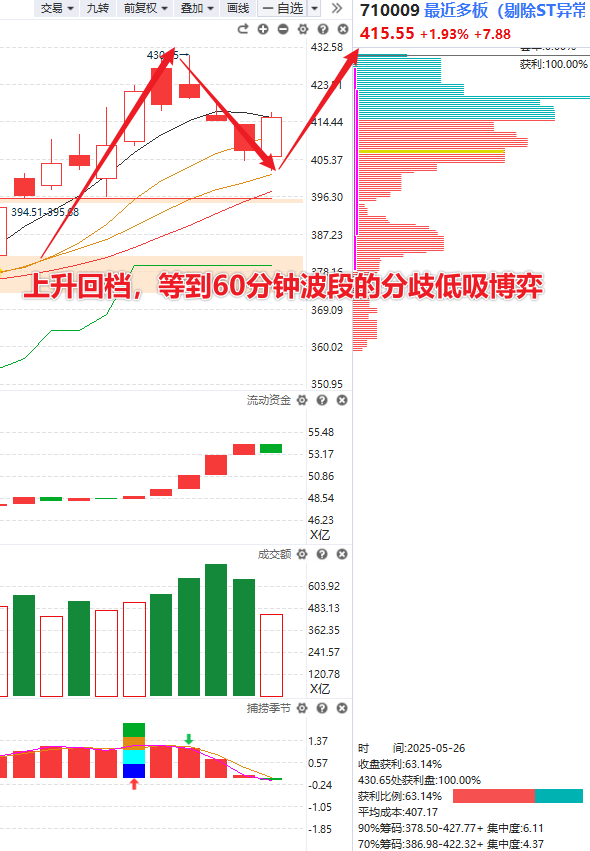 平均股价顶背离死叉，有形成周线金叉调整的风险，注意收缩仓位，耐心等待风险出清。小仓位留意短线情绪4连阴震荡后的修复

仓位控制3成仓以内

板块：
①算力、机器人（平均股价如果回补5月6日高开缺口，可以留意超跌反弹博弈）
②缩量抱团（化工、纺织、航运、核聚变）
③避险（银行、医药、电力）
风险提示:观点基于软件数据和理论模型分析，仅供参考，不构成买卖建议，股市有风险，投资需谨慎!
竞价回顾
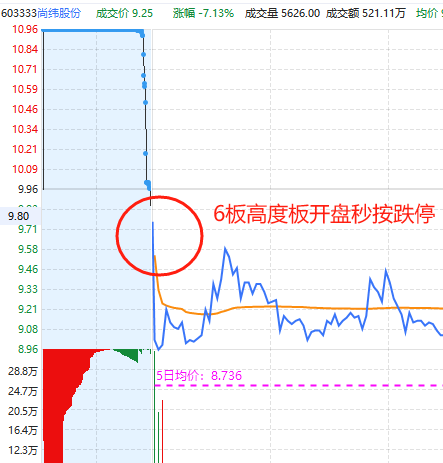 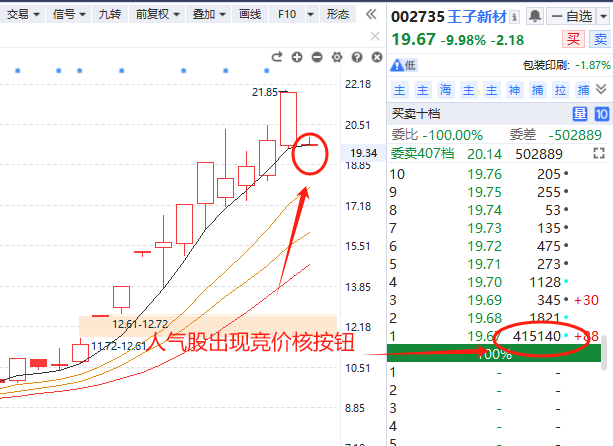 人气股竞价跌停，形成情绪恐慌

高度板开盘秒砸跌停，进一步加强调整情绪
风险提示:观点基于软件数据和理论模型分析，仅供参考，不构成买卖建议，股市有风险，投资需谨慎!
竞价风险
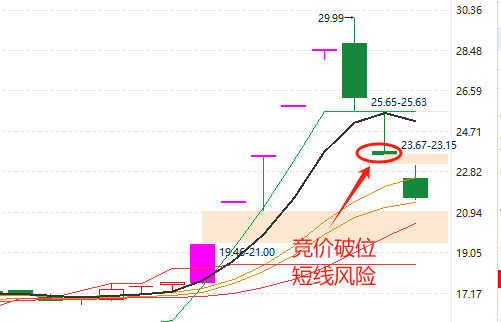 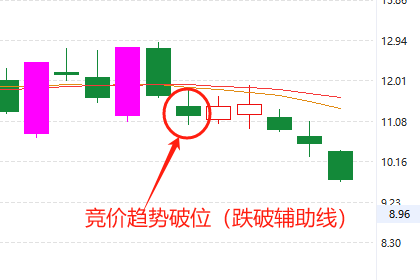 竞价破位的个股需要回避
风险提示:观点基于软件数据和理论模型分析，仅供参考，不构成买卖建议，股市有风险，投资需谨慎!
竞价机会
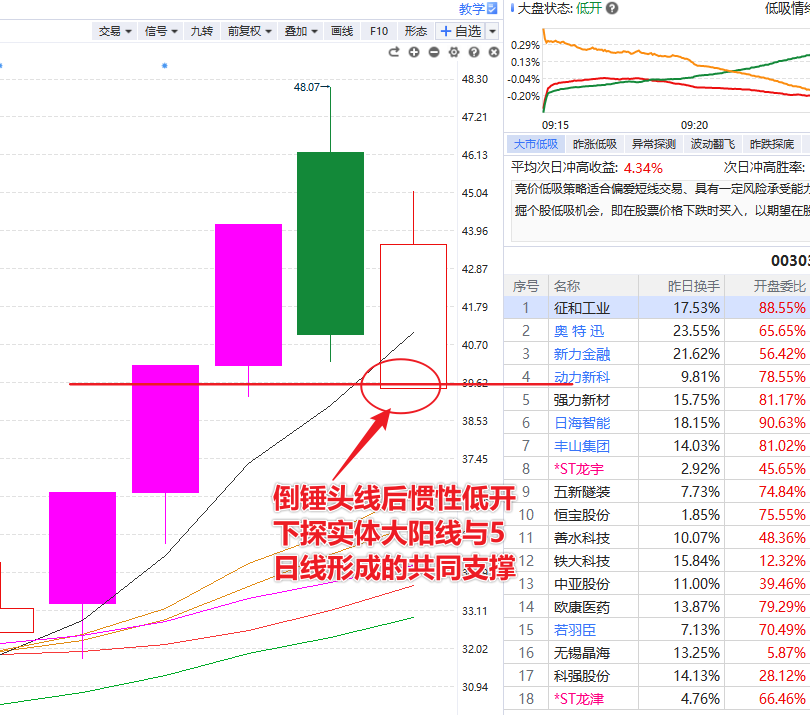 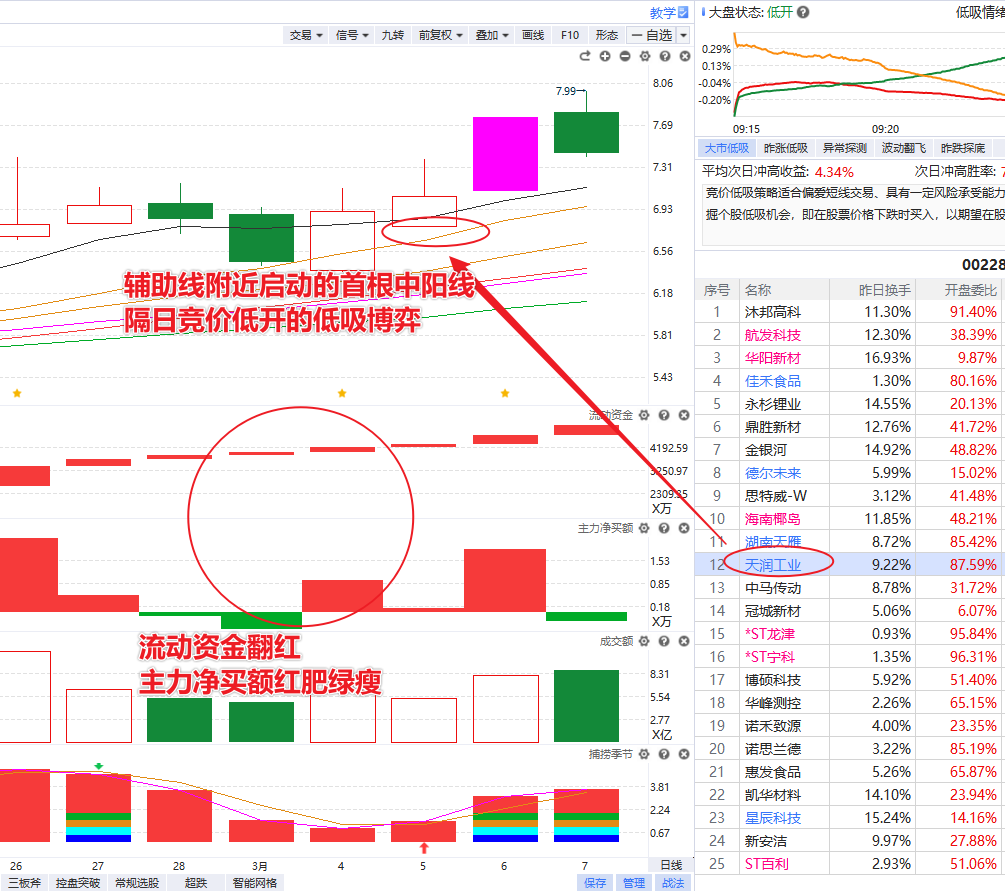 强阳低吸：
辅助线附近启动的首根实体中大阳线，隔日竞价低开至大阳线实体一半的支撑位
低开反包：
实体大阳线+资金翻绿的倒锤头线+低开到支撑位
风险提示:观点基于软件数据和理论模型分析，仅供参考，不构成买卖建议，股市有风险，投资需谨慎!
竞价狙击战法应用
大市低吸/涨停回马枪
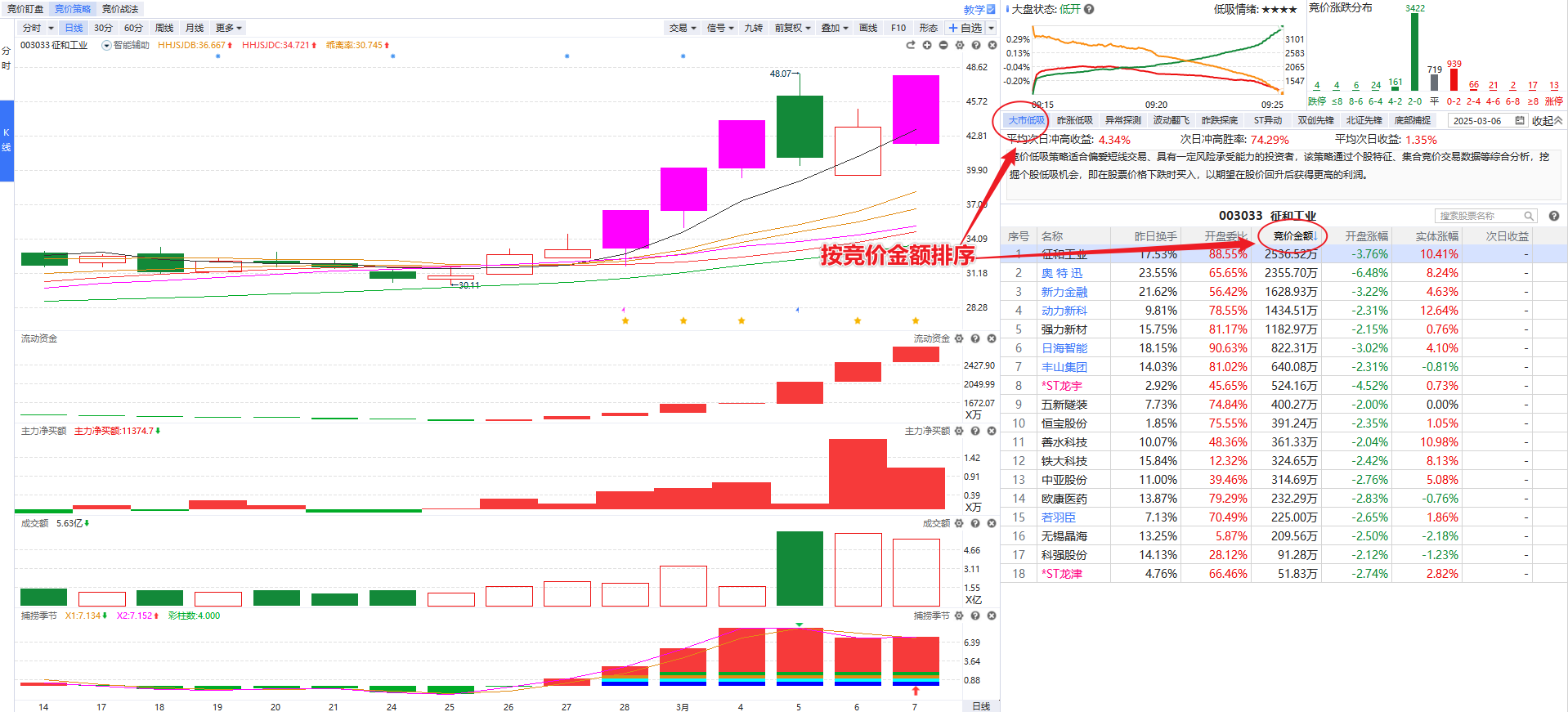 情绪交易模型（短周期）：

捕捉人气股竞价低吸的超短机会
一般隔日完成止盈/止损


适用市场环境：

平均股价处在辅助线上方（平均股价在辅助线下方时仓位减半）；非牛线下移阶段；非死叉初期阶段
选股条件
3.回避吊颈线隔日低吸
2.回避上涨时连续一字上去的回档
1.上升通道（开盘价在辅助线上方，辅助线黄线高于红线）
4. 回避3连板以上个股的隔日低吸
5. 回避回档出现过一字跌停个股
1.回避开盘价在辅助线下方的个股，剔除ST个股
排除八大高风险图形
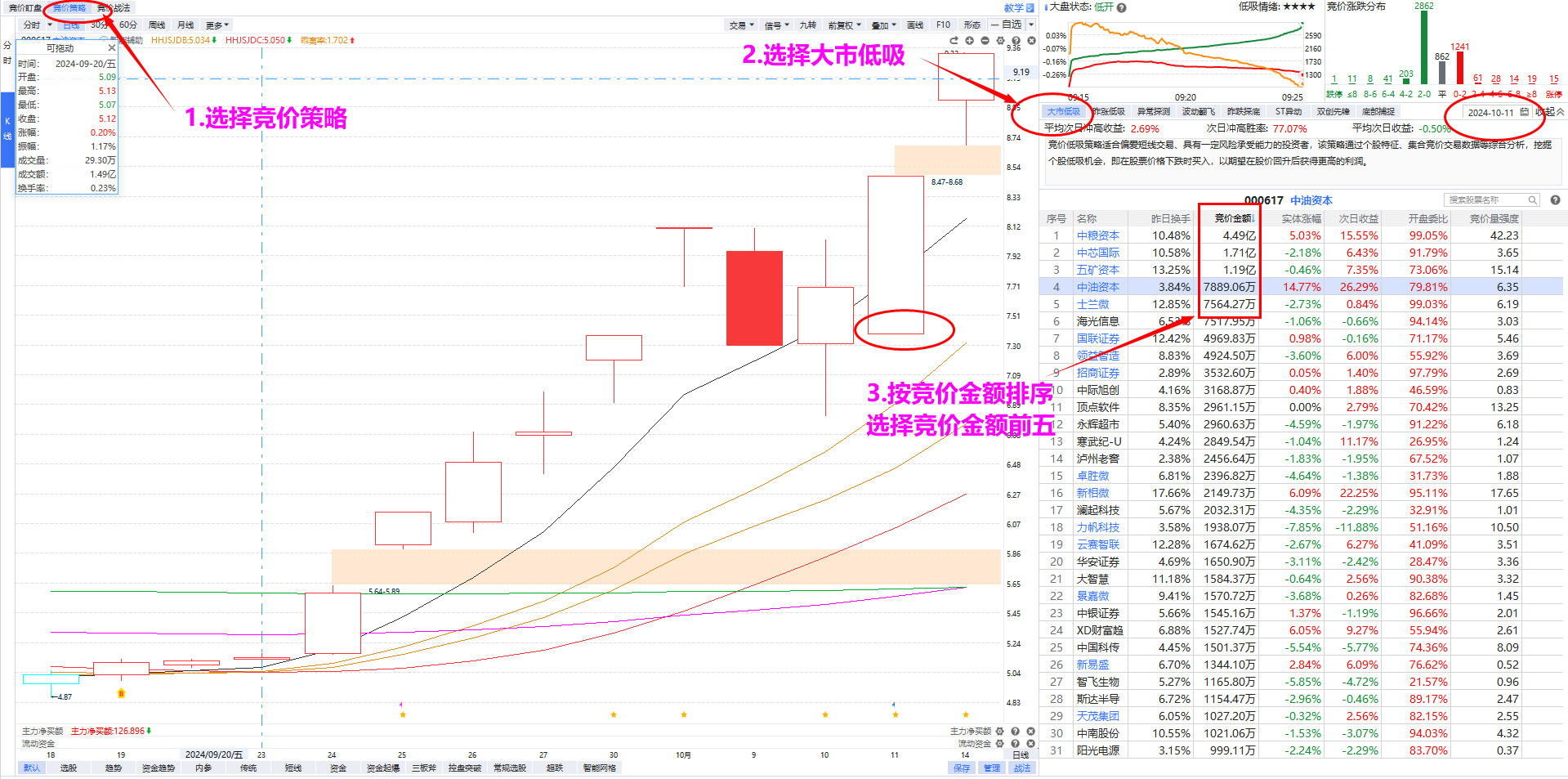 6. 回避跌停板隔日（创业板跌10个点的大阴线等同于跌停板）
7. 回避实体跌幅大于10%的阴线隔日的低吸
8. 开盘的智能乖离率，低于平均股价智能乖离率+15
风险提示:观点基于软件数据和理论模型分析，仅供参考，不构成买卖建议，股市有风险，投资需谨慎!
图形选择
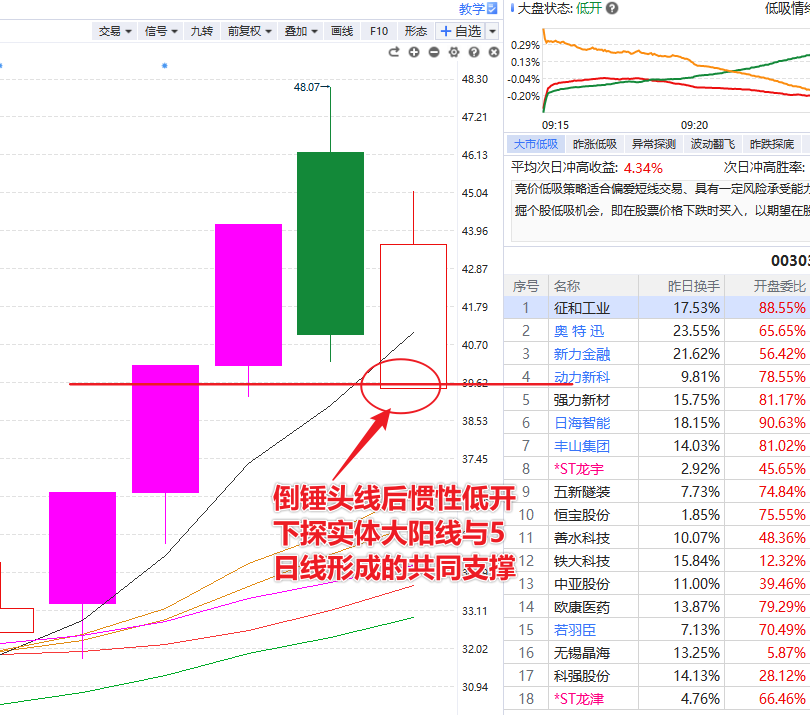 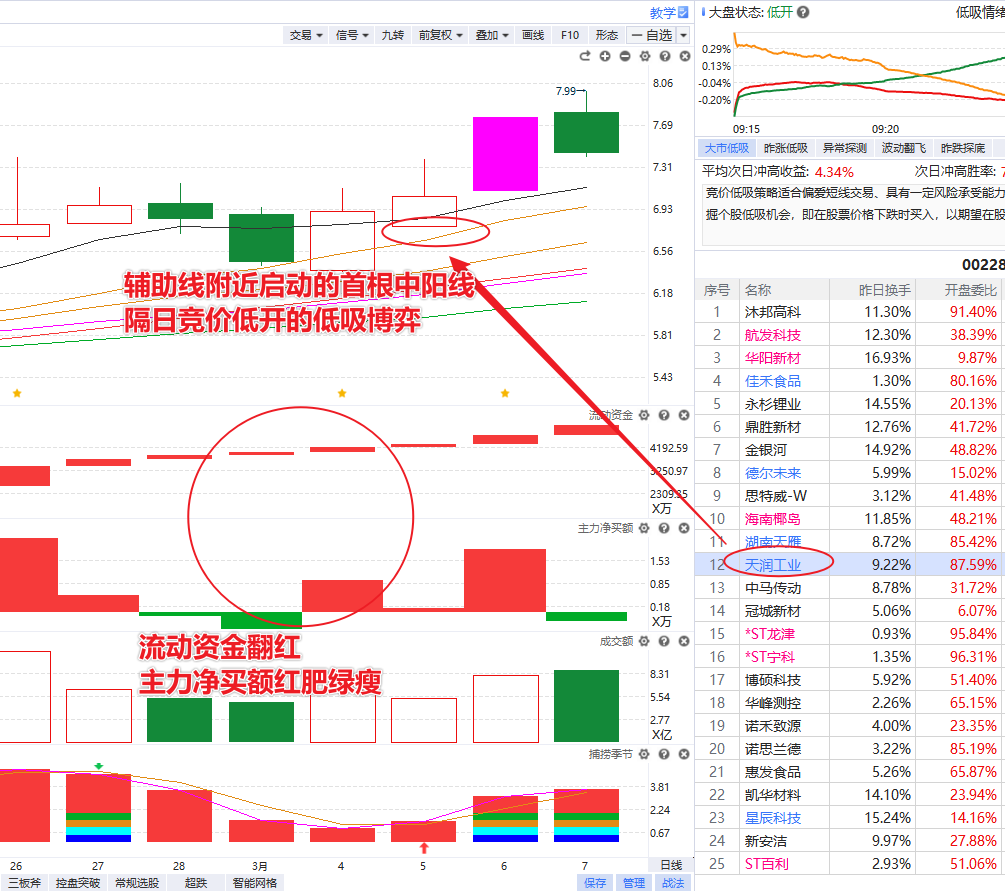 强阳低吸：
辅助线附近启动的首根实体中大阳线，隔日竞价低开至大阳线实体一半的支撑位
低开反包：
实体大阳线+资金翻绿的倒锤头线+低开到支撑位
风险提示:观点基于软件数据和理论模型分析，仅供参考，不构成买卖建议，股市有风险，投资需谨慎!
实战解析
低开反包模式
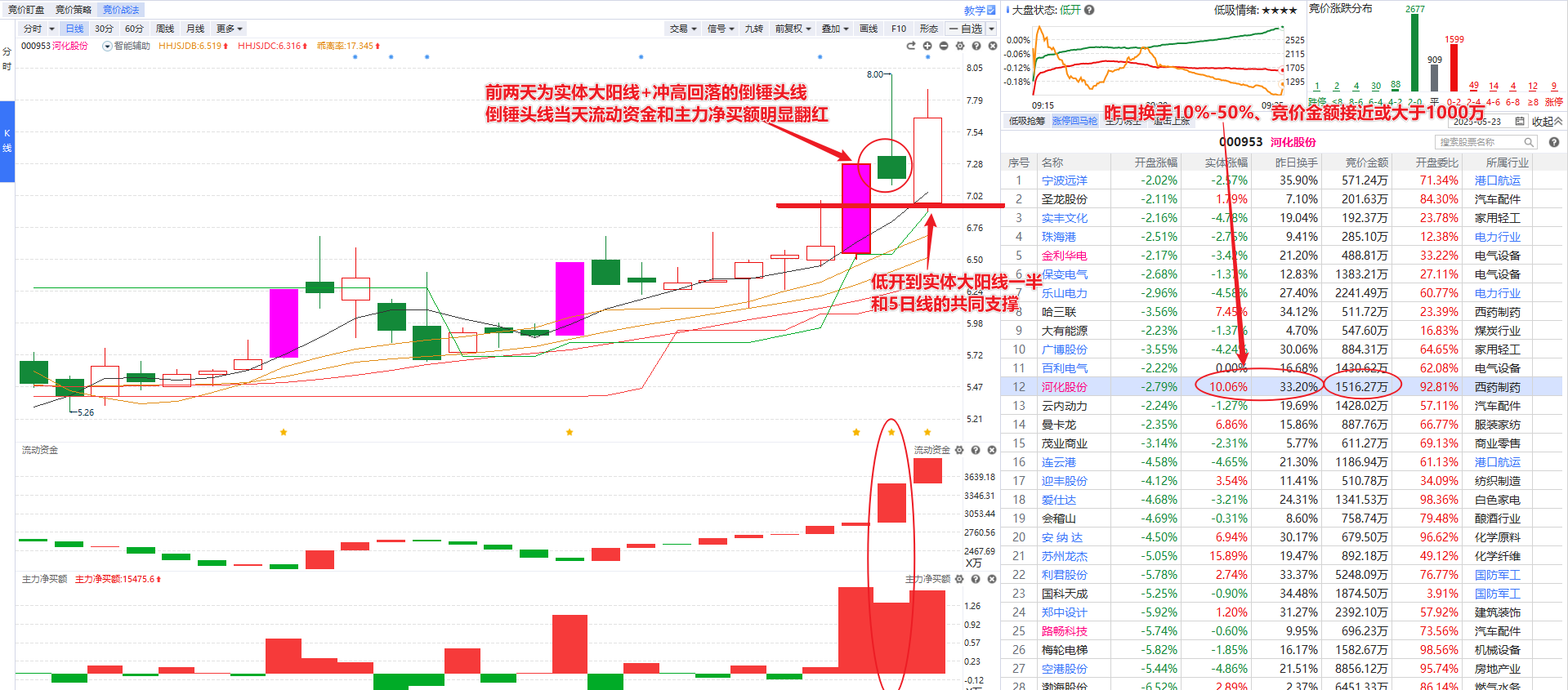 风险提示:观点基于软件数据和理论模型分析，仅供参考，不构成买卖建议，股市有风险，投资需谨慎!
实战解析
强阳低吸模式
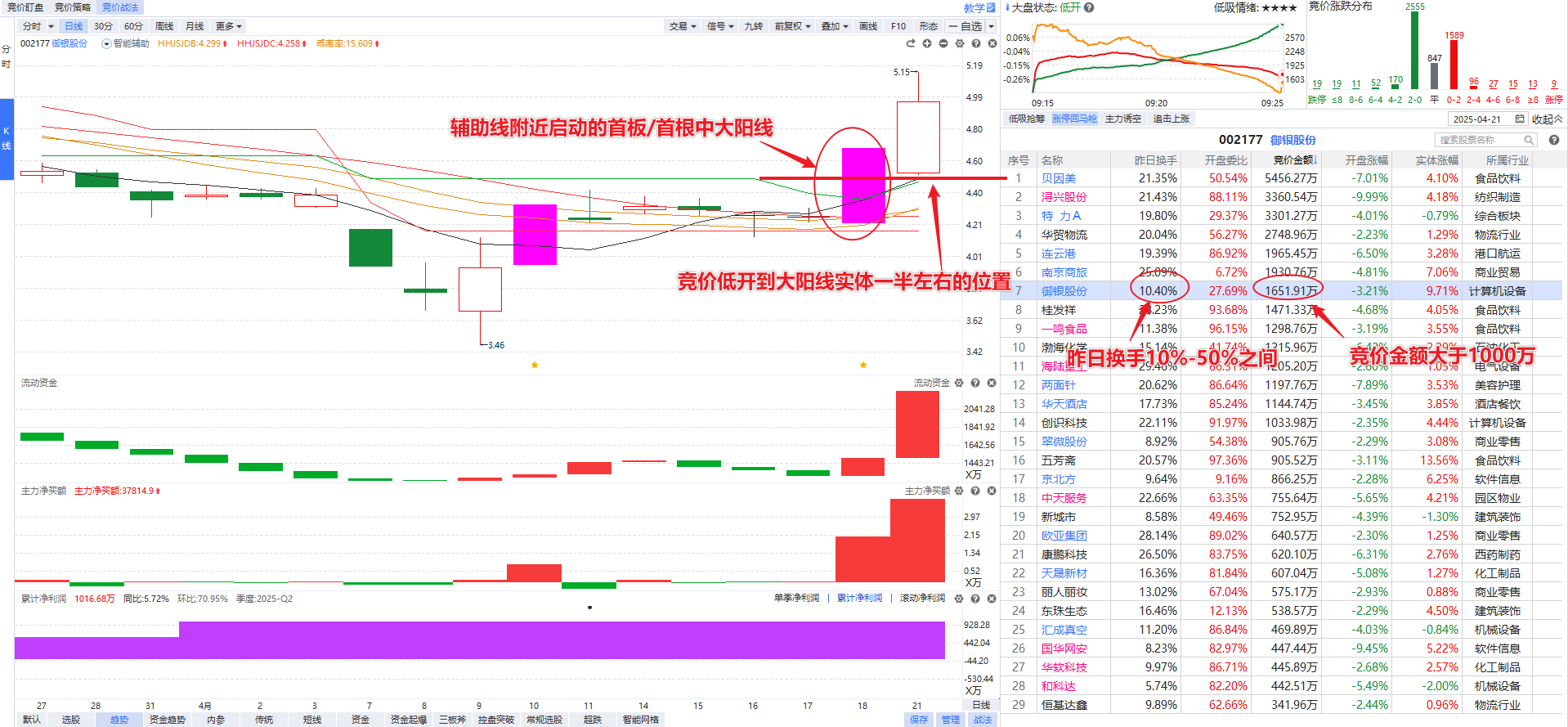 风险提示:观点基于软件数据和理论模型分析，仅供参考，不构成买卖建议，股市有风险，投资需谨慎!
日内走出反包后的应对
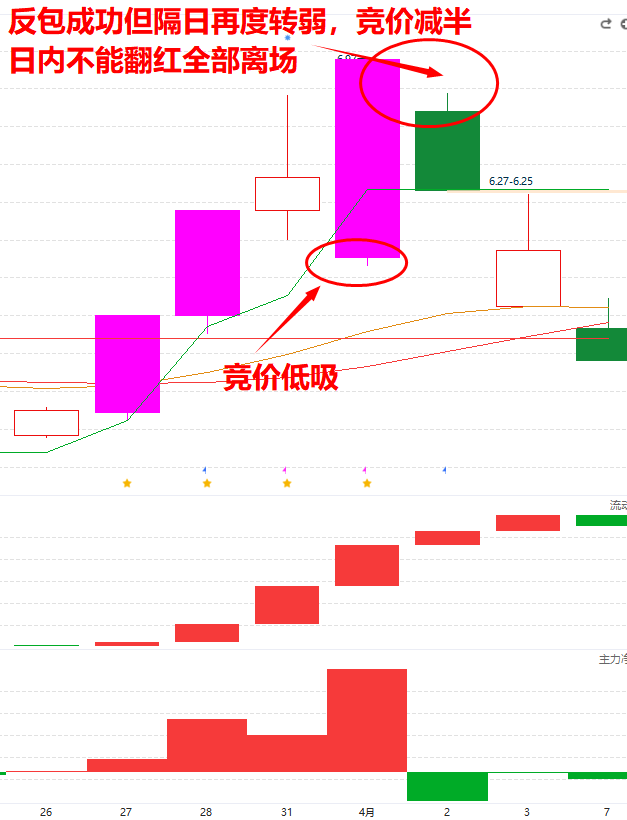 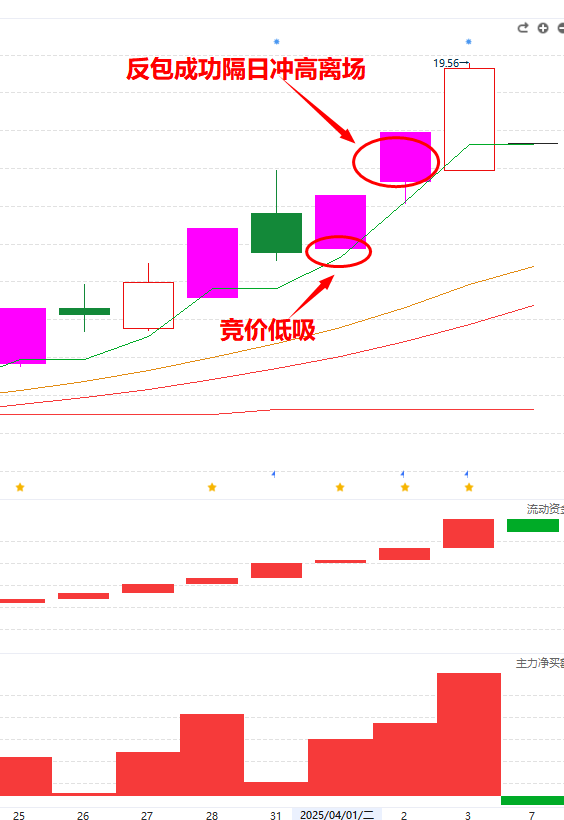 风险提示:观点基于软件数据和理论模型分析，仅供参考，不构成买卖建议，股市有风险，投资需谨慎!
日内没能反包的应对
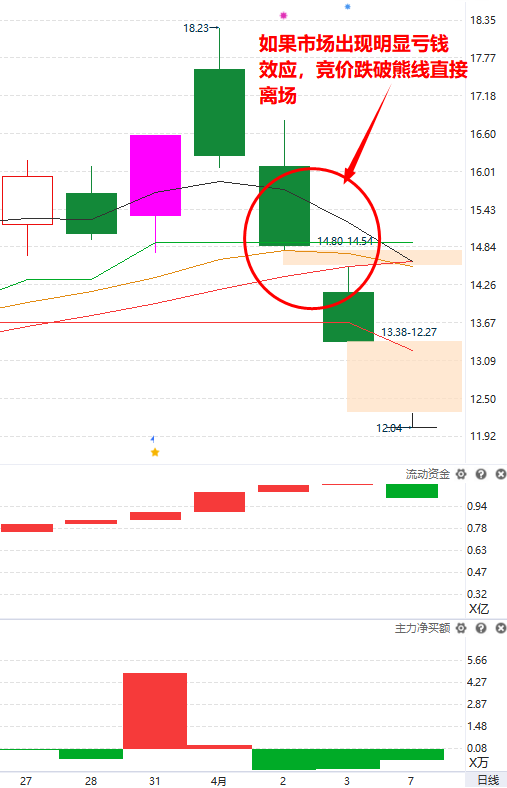 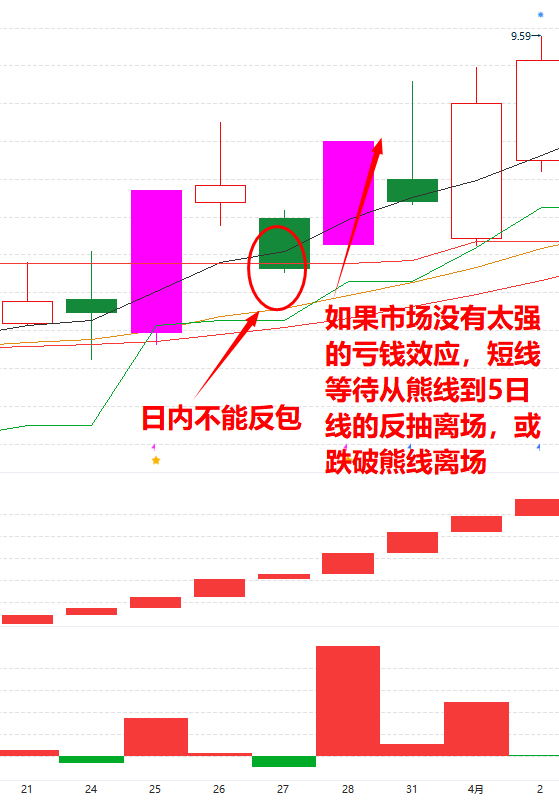 风险提示:观点基于软件数据和理论模型分析，仅供参考，不构成买卖建议，股市有风险，投资需谨慎!
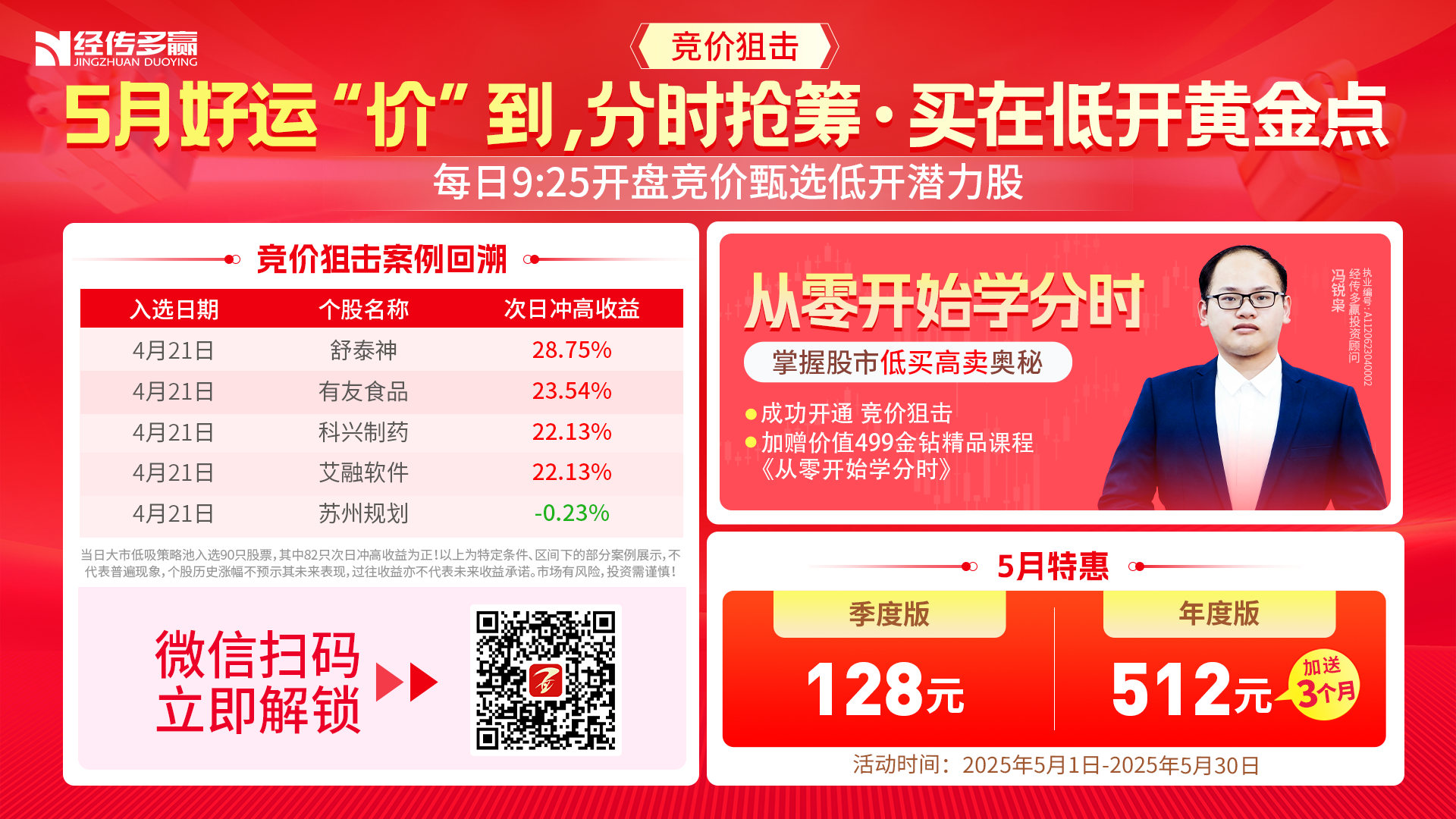 风险提示:观点基于软件数据和理论模型分析，仅供参考，不构成买卖建议，股市有风险，投资需谨慎!
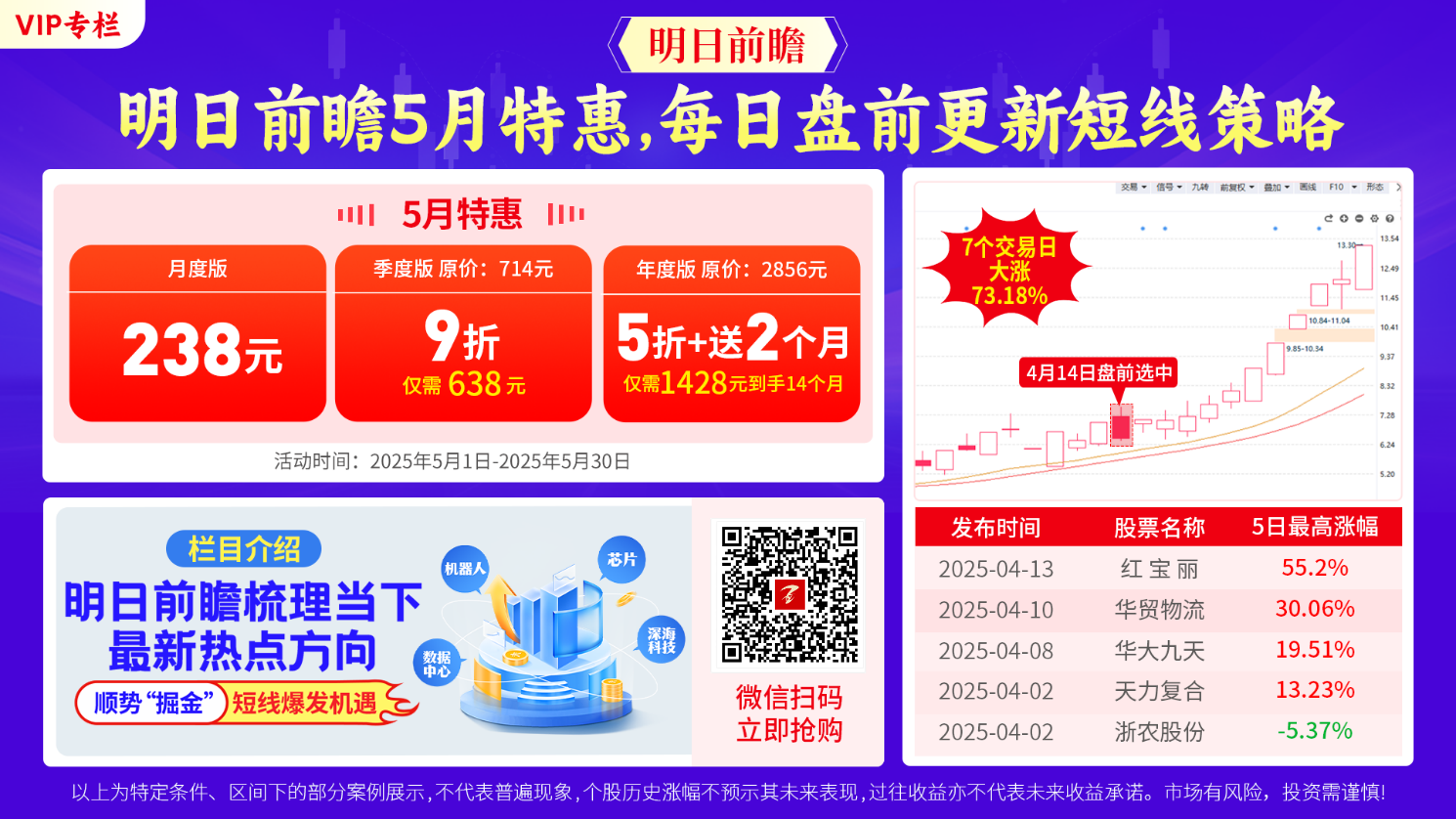 风险提示:观点基于软件数据和理论模型分析，仅供参考，不构成买卖建议，股市有风险，投资需谨慎!
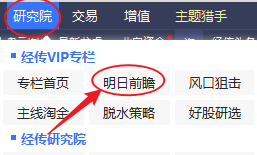 发布后3日内涨停或冲高超9%
5只

发布后首次回档出现涨停或超9%的冲高
7只

发布后最大涨幅大于30%
2只
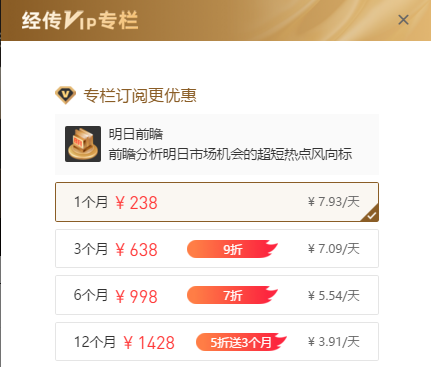 风险提示:观点基于软件数据和理论模型分析，仅供参考，不构成买卖建议，股市有风险，投资需谨慎!
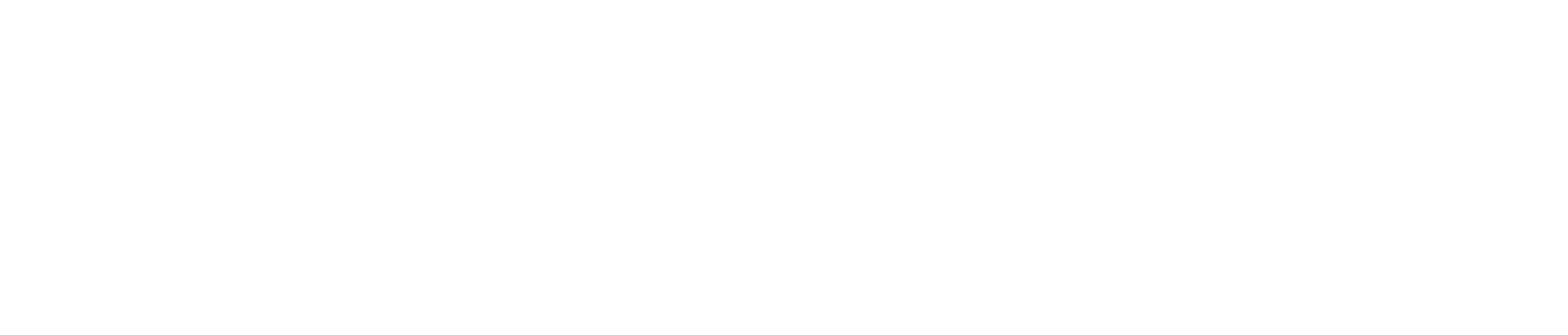 让投资遇见美好!
我司所有工作人员均不允许推荐股票、不允许承诺收益、不允许代客理财、不允许合作分成、不允许私下收款，如您发现有任何违规行为，请立即拨打400-9088-988向我们举报!
风险提示:所有信息及观点均来源于公开信息及经传软件信号显示，仅供参考，不构成最终投资依据，软件作为辅助参考工具,无法承诺收益，投资者应正视市场风险，自主作出投资决策并自行承担投资风险。投资有风险，入市须谨慎!